ITS Dental College, Greater Noida
Subject :  Pharmacology

Lecture Topic:  Sedative Hypnotics
  Lecture Number: L30

Program, Year: BDS, Second Year

Faculty : Dr. Rajeshwari
Lecture Objectives & Learning Outcomes
General Objective : To understand the various routes of absorption

Specific Learning Outcomes:
At the end of the session, the learner should be able to know the following regarding sedatives and hypnotics

1.What are sedatives and hypnotics
2.Classification
3.Barbiturates
4.Benzodiazepines
5.Newer non-benzodiapezines
Hypnotics & Sedatives
Hypnotic – Produce drowsiness and encourage onset and maintenance of sleep


Sedative/Anxiolytic -  Agents which reduce anxiety and exert calming effect with little or no effect on motor or mental functions.
Difference between sedative and hypnotic
Sedatives and hypnotics depress the CNS & inhibit transmission of nerve impulses

Sedatives produce less response to stimuli without producing sleep.
Reduce anxiety and nervousness

Hypnotics have a more depressant effect on CNS and usually produce sleep
Sedative/Hypnotics
I. Barbiturates
II. Benzodiazepines
III. Newer nonbenzodiazepines
Classification
Barbiturates:

Phenobarbitone
Pentobarbitone
II.Benzodiazepines:

Diazepam 
Nitrazepam 
Midazolam 
Lorazepam
Respiratory
Depression
BARBS
BDZs
Coma/
Anesthesia
Ataxia
RESPONSE
Sedation
Anticonvulsant
Anxiolytic
DOSE
Normal
 
ANXIOLYTIC
_________   _________________
Drowsiness / increase reaction time
		       
			HYPNOSIS 
		  	     
		Confusion, Delirium, Ataxia
				   
 		 	Surgical Anesthesia
					   						    Coma
						   
						  DEATH
Mechanism of Action
The GABA receptor has a Cl- channel ,  distinct binding sites for BZPs, barbiturates and GABA-like substances

GABA transmission exerts an inhibitory effect on NE, DA,5-HT), and ACh pathways
Sedative/Hypnotics
Barbiturates increase duration of channel opening

BZDs increase frequency of opening
BARBs
BDZs
GABA AGONISTS





Barbiturates:
Used clinically as anticonvulsant, preanesthetics and anti-anxiety drugs

Long acting             Short acting              Ultrashort
	   
Phenobarbitone           Secobarbitone             Thiopentone
Mephobarbitone          Pentobarbitone            Methohexitone
Barbiturates
Can produce varying degrees of depression of the CNS, ranging from mild sedation to general anesthesia

In low doses - Calming effect ; phenobarbital selective anticonvulsant properties 

In moderate doses- Produce a drunken euphoric state, 			similar to alcohol
				Sedation & sleep result from increasing doses

Higher doses produce surgical anesthesia

Ability to produce sedation & decrease sleep latency
Mechanism of action:
Act primarily at GABA:BZD receptor –Cl channel complex and potentiate GABA nergic inhibition by increasing life time of Cl channel opening

They do not bind to BZD receptor but bind to another site on the same complex to exert GABA facilitatory action
USES
1.Phenobarbitone in epilepsy 
2. Thiopentone in anaesthesia

*As hypnotic and anxiolytic they have been 
superseded by BZDs.

*Occasionally employed as adjuvants in
psychosomatic disorders.
Adverse effects
Listlessness & “hangover" effect

 S/S: nausea, vomiting, dizziness 
			& emotional disturbance

May cause physical dependence with long use
Abrupt withdrawal can lead to seizures & death
Tolerance
Barbiturate poisoning
Respiratory depression ,circulatory shock
Asphyxia Pupil constriction f/b dilatation
Hypothermia
Renal failure
Pulmonary edema
Treatment
Gastric lavage
Maintenance of ABC
Oxygen inhalation
I.V.fluids
Forced diuresis
Alkalinization
Benzodiazepines
Antianxiety
Sedative-hypnotic
Amnesia
Anticonvulsant
Skeletal muscle relaxant
Benzodiazepines:
Long acting            Short acting
Flurazepam                          Temazepam
Diazepam                             Midazolam
Nitrazepam                          Triazolam
Flunitrazepam
MOA
They enhance pre and post synaptic inhibition through a spc BZD receptor on GABA A receptor-Cl channel complex
This receptor increases frequency of Cl channel opening induced by submaximal GABA conc
They enhance GABA binding to GABA A receptor
They have GABA facilitatory not mimetic action
Actions
1. Sedation and hypnosis: 
-They decrease time required to fall asleep (sleep latency)
The total sleep time is increased. 
They shorten all stages of NREM sleep except stage 2, which is prolonged. 
The duration of REM sleep is usually decreased. 
BZDs reduce night awakenings and produce refreshing sleep.
At present, BZDs are the preferred drugs for treatment of short-term insomnia because:  a)They have a wide therapeutic index. 
b) They cause near-normal sleep; less rebound phenomena on withdrawal. 
c) They produce minimal hangover effects (headache and residual drowsiness on waking). 
d) They cause minimal respiratory depression.  e)They are less likely to cause tolerance and dependence when used for short period.
f) They have no enzyme-inducing property; hence drug interactions are less.  
g) They have a specific BZD receptor antagonist, flumazenil, for the treatment of overdosage.



* Long-term use of BZDs for insomnia is not recommended because of tolerance, dependence and hangover effects; but for occasional use by air travellers, shift workers, etc. these drugs are ideal.
2. Anticonvulsant: i.v.diazepam/lorazepam is used to control life-threatening seizures in status epilepticus, tetanus, drug-induced convulsions, febrile convulsions, etc. Clonazepam is used in the treatment of absence seizures.
 3. Diagnostic (endoscopies) and minor operative procedures: I.V BZDs are used because of their sedative–amnesic–analgesic and muscle-relaxant properties.
4. Preanaesthetic medication: These drugs are used as preanaesthetic medication because of their sedative–amnesic and anxiolytic effects. Hence, the patient cannot recall the perioperative events later. 

 BZDs do not cause true general anaesthesia (GA). Intravenous diazepam, lorazepam, midazolam, etc. are combined with other central nervous system (CNS) depressants to produce GA.
5. Antianxiety (anxiolytic) effect: Selective antianxiety action at low doses due to their action on limbic system.
 
6. Muscle relaxant (centrally acting): They reduce skeletal muscle tone by inhibiting polysynaptic reflexes in the spinal cord. The relaxant effect of BZDs is useful in spinal injuries, tetanus, cerebral palsy and to reduce spasm due to joint injury or sprain. 
7. To treat alcohol-withdrawal symptoms. 
8. Conscious sedation:
Pk
-Large volume of distribution
Short duration of action on occasional use because of rapid redistribution, hence are free of residual (hangover) effects, even though elimination half-life is long. 
Metabolized :- in liver (Some produce active metabolites that have long half-life; hence cumulative effects may be seen
ADRs
Wide margin of safety (well tolerated)
Side effects:- drowsiness, confusion, blurred vision, amnesia, disorientation, tolerance and drug dependence. 
-Withdrawal after chronic use causes symptoms like tremor, insomnia, restlessness, nervousness and loss of appetite. 
-Use of BZDs during labour may cause respiratory depression and hypotonia in the newborn (Floppy baby syndrome).
In some patients, these drugs may produce paradoxical effects, i.e. convulsions and anxiety.
Sedative Hypnotics
Tolerance

- Pharmacodynamic tolerance exists to most CNS depressants

-Tolerance of modest degree to sedative effects but not to respiratory depressant effects

- Cross-tolerance with alcohol, anesthetics and volatile intoxicants
Sedative Hypnotics
Acute Intoxication
Pupils are normal;
BP & respiration are depressed;
nystagmus on lateral gaze;
tendon reflexes depressed;
ataxia; slurred speech; confusion; coma;
shock => Risk of Death, particularly with BARBs.
Toxicity/Overdose with Benzodiazepines
Treatment of overdose:
Drug overdose is treated with flumazenil (BDZ receptor blocker, short half-life), but respiratory function should be adequately supported and carefully monitored
			
Seizures and cardiac arrhythmias may occur following flumazenil administration when BDZ are taken with TCAs

Flumazenil is not effective against BARBs overdose
No pharmacological treatment available for overdose with Barbiturates
Benzodiazepine Antagonist :-Flumazenil
Competitively reverses the effects of both BZD agonists (CNS depression) and BZD-inverse agonists (CNS stimulation)
It is not used orally because of its high ﬁ rst-pass metabolism. It is given by i.v. route and has a rapid onset of action.
Use:- treatment of BZD overdosage and to reverse the sedative effects of BZDs during general anaesthesia.
Adverse effects include confusion, dizziness and nausea. It may precipitate withdrawal symptoms (anxiety and convulsions) in dependent subjects
Diazepam
It is the oldest and all purpose
BZD, used as anxiolytic, hypnotic, muscle relaxant, premedicant, anaesthetic and for
emergency control of seizures due to its broad
spectrum activity
Benefits of BDZ over Barbiturates
High therapeutic index
Hypnotic doses does not affect respiration or CVS functions
No action on other body systems
Less distortion of sleep architecture,less rebound phenomenon
No microsomal enzyme induction
Lower abuse liability
BZD antagonist flumazenil has been developed
Drug-Drug Interactions with BDZs
BDZ's have additive effects with other CNS depressants (narcotics, alcohol) => have a greatly reduced margin of safety

BDZs reduce the effect of antiepileptic drugs

Combination of anxiolytic drugs should be avoided

Concurrent use with OTC antihistaminic and anticholinergic drugs as well as the consumption of alcohol should be avoided

SSRI’s & oral contraceptives decrease metabolism of BDZs
USES
As hypnotic
As anxiolytic and for day-time sedation
3.As anticonvulsant, especially emergency
control of status epilepticus, febrile 
convulsions,tetanus, etc.
4. As centrally acting muscle relaxant
5. For preanaesthetic medication
6. Before ECT,
Newer nonbenzodiazepine hypnotics
Zopiclone

Zolpidem

Zaleplon
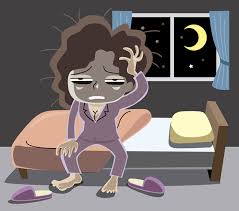 Zopiclone
Action on sleep similar but does not alter REM sleep & tends to prolong stage 3 & 4
No hangover or withdrawal phenomenon
Used for short term treatment of insomnia
Side effects: Metallic taste, impaired judgment, dry mouth
Zolpidem
Hypnotic effect is pronounced
No evidence of anticonvulsant, muscle relaxant & antianxiety effects
Use: in short term treatment of insomnia

Advantages:
  Relative lack of effect on sleep stages
  Minimal day time sedation
  No rebound insomnia
  Absence of tolerance and physical dependence
Sedative/Hypnotics
Flunitrazepam (Rohypnol; forget-me pill, Valium, R2,–
	visual & gastrointestinal disturbances, urinary retention, memory loss for the time under the drug's effects

 GHB (gamma-hydroxybutyrate; G, Georgia home boy, grievous bodily harm)-
	drowsiness, nausea/vomiting, headache, loss of consciousness, loss of reflexes, seizures, coma, death
Antihistamine drugs
As benadryl that has side effect of sedation

Should not use with alcohol or other CNS depressant drugs. These may cause adverse interaction

Should seek medical help if insomnia continues for 2 weeks

Should not take unless can allow for full night sleep
2nd Last Slide
Commonly Asked  Question
1.Diffrences between barbiturates and benzodiazepines
2.Mechanism of action of bariturates and benzodiazepines
3.Treatment of BZP overdose?
4.Treatment of insomnia
Last Slide
Reading List/Reference List
K.D. Tripathi